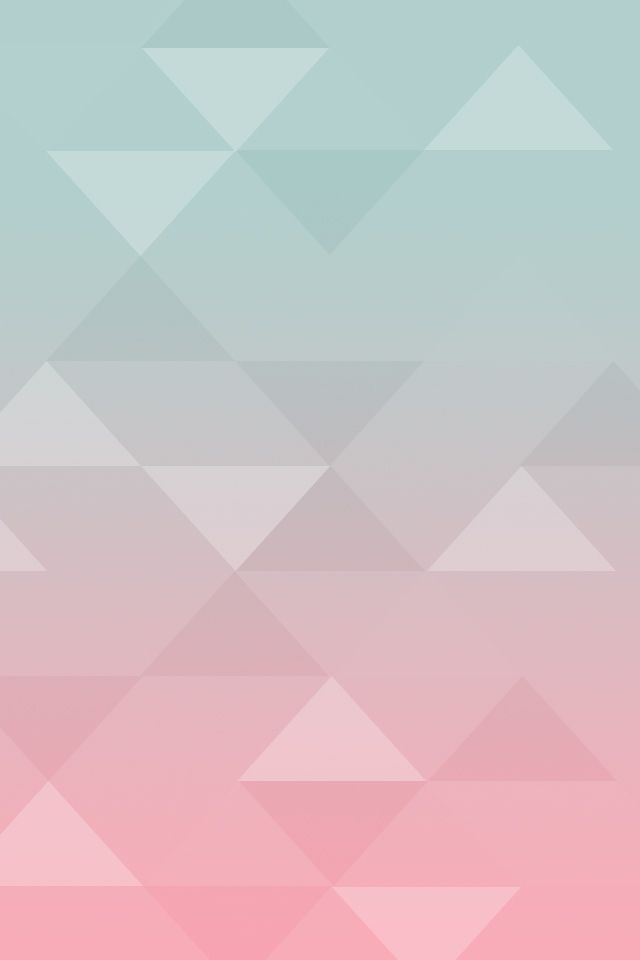 สำนักการสอบสวนและนิติการ
Investigation and Legal Affairs Bureau
วิสัยทัศน์ (Vision )
“เชี่ยวชาญกฎหมาย  บังคับใช้อย่างเป็นธรรม  

  ให้บริการทันสมัย”
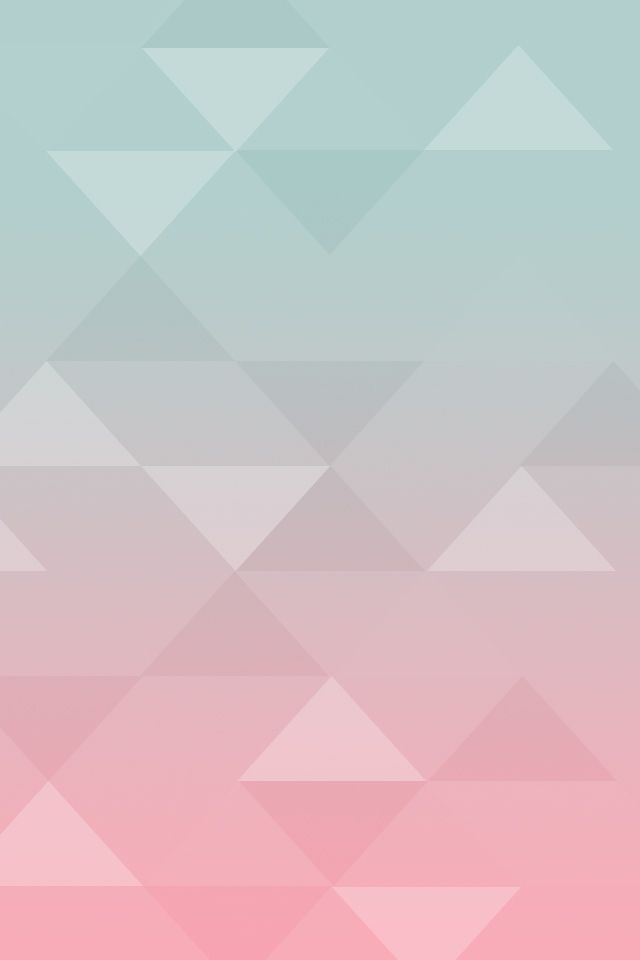 เรื่องที่รับทราบทาง website

	รายงานผลการดำเนินงาน สน.สก. ประจำเดือน กันยายน 2563
	    สรุปยอดผู้มาใช้บริการศูนย์บริการประชาชน วังไชยา (ศบปช.)
	 ผลการดำเนินงานสมาคม มูลนิธิ และเรี่ยไร (สรร.2)
	 ผลการดำเนินงาน ขายทอดตลาดและค้าของเก่า (สรร.4)
    ผลการดำเนินงานตามนโยบายลดอบายมุข สร้างสุขให้สังคม (สรร.3) 	  	        ประจำเดือน สิงหาคม 2563
	 ผลการดำเนินการเรื่องร้องเรียนร้องทุกข์ของศูนย์ดำรงธรรมอำเภอ (สอธ.)
	 ผลการดำเนินการชันสูตรพลิกศพโดยพนักงานฝ่ายปกครองทั่วประเทศ (สอธ.)
	 สถิติการดำเนินงานกลุ่มงานกำกับการทวงถามหนี้ (สอธ.)
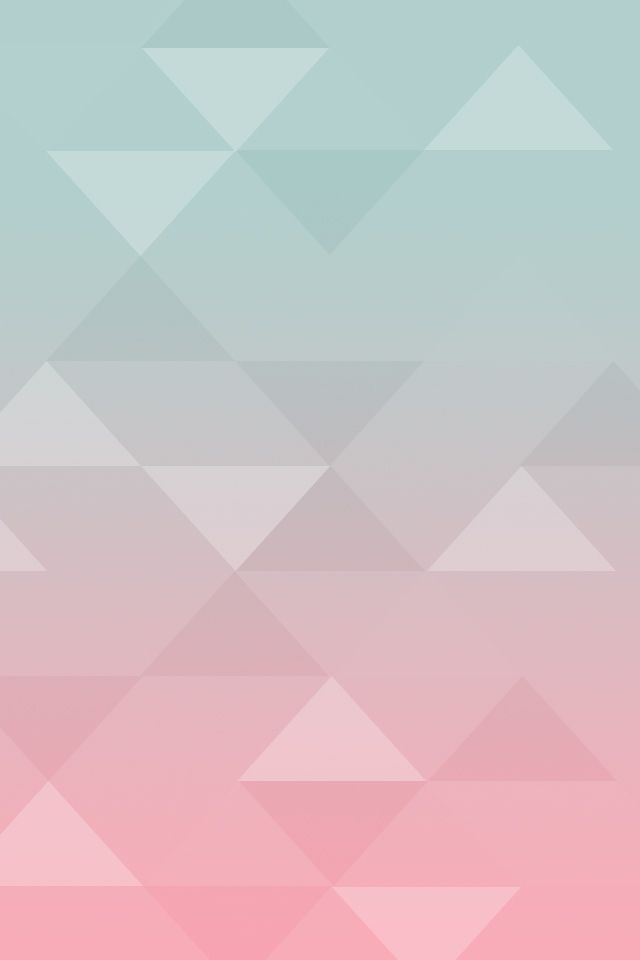 สรุปยอดผู้มาใช้บริการศูนย์บริการประชาชน วังไชยา 
ประจำปี 2563
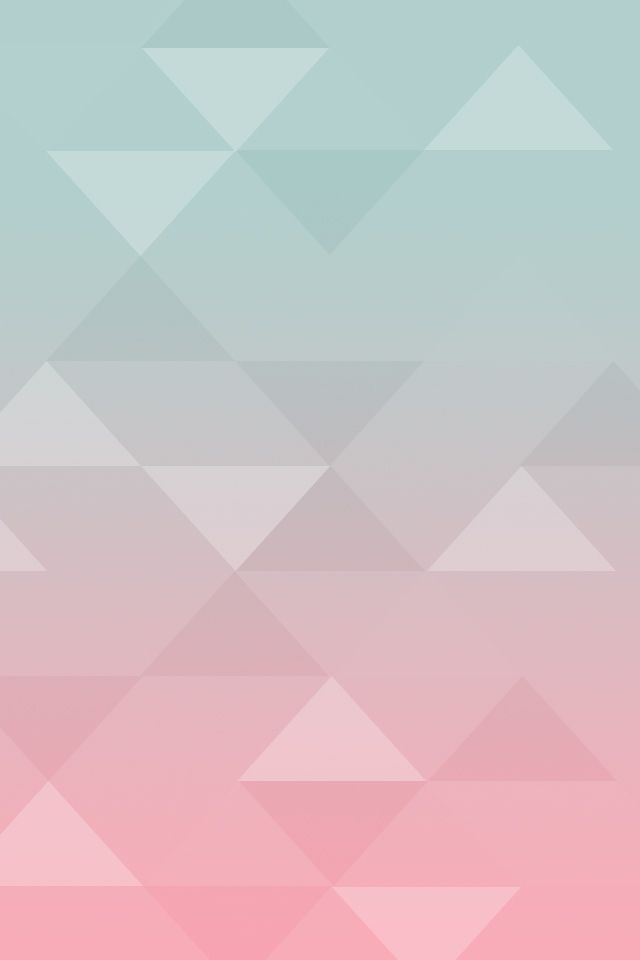 ผลการดำเนินงานของส่วนรักษาความสงบเรียบร้อย 2
ประจำเดือน กันยายน 2563
งานสมาคม และ มูลนิธิ
งานเรี่ยไร
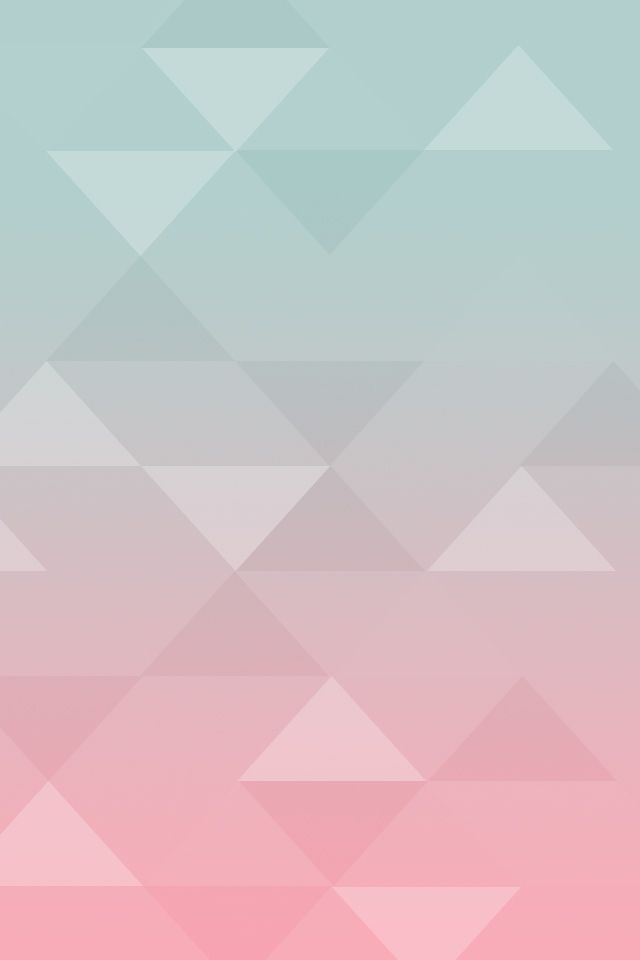 ผลการดำเนินงาน ขายทอดตลาดและค้าของเก่า ของส่วนรักษาความสงบเรียบร้อย 4
ประจำเดือน กันยายน 2563
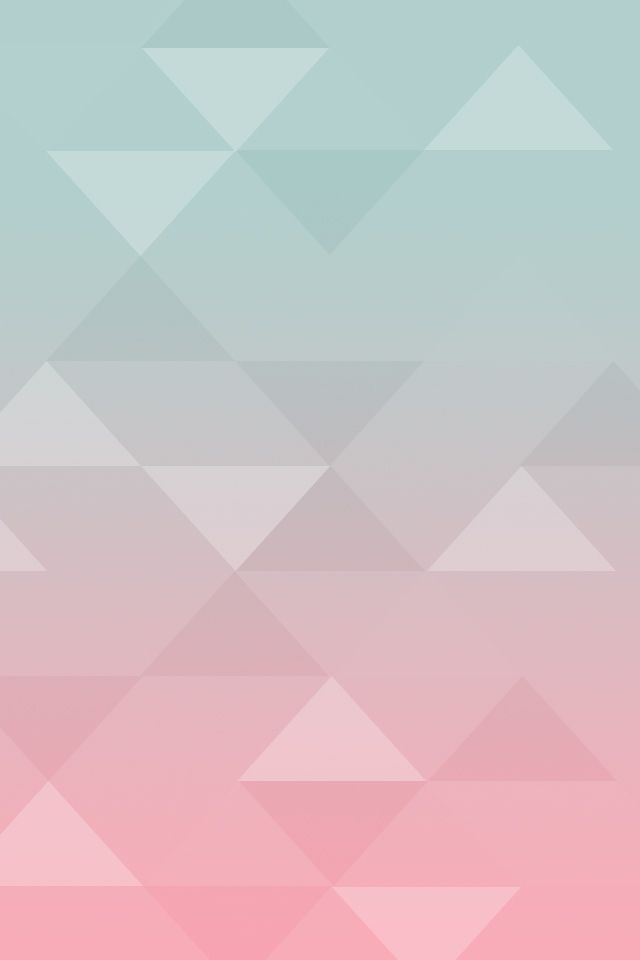 ผลการดำเนินงานตามนโยบายลดอบายมุข สร้างสุขให้สังคม (สรร.3)
ประจำเดือน สิงหาคม 2563
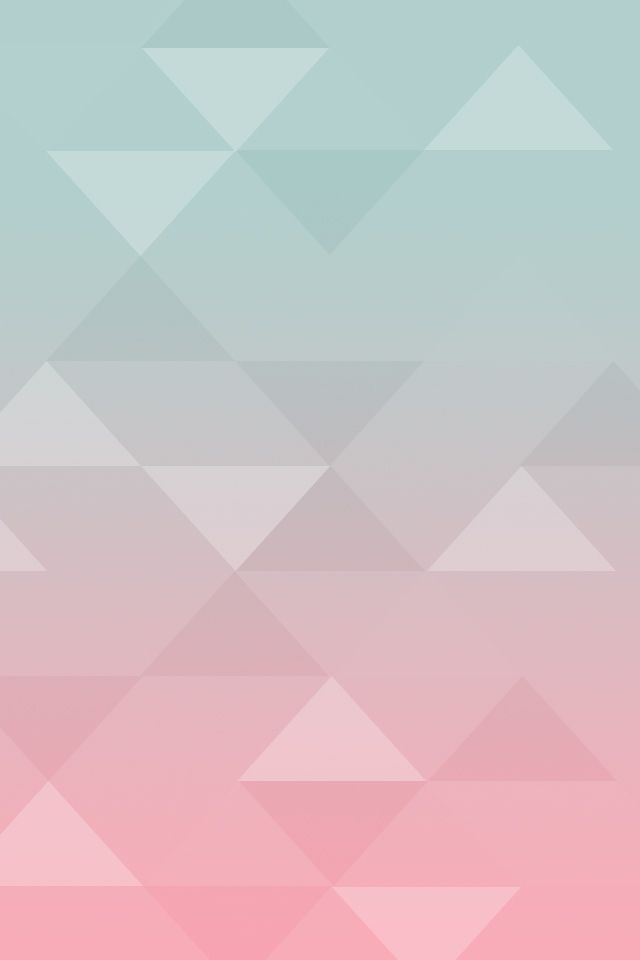 ผลการดำเนินการเรื่องร้องเรียนร้องทุกข์ของศูนย์ดำรงธรรมอำเภอประจำเดือน กันยายน 2563
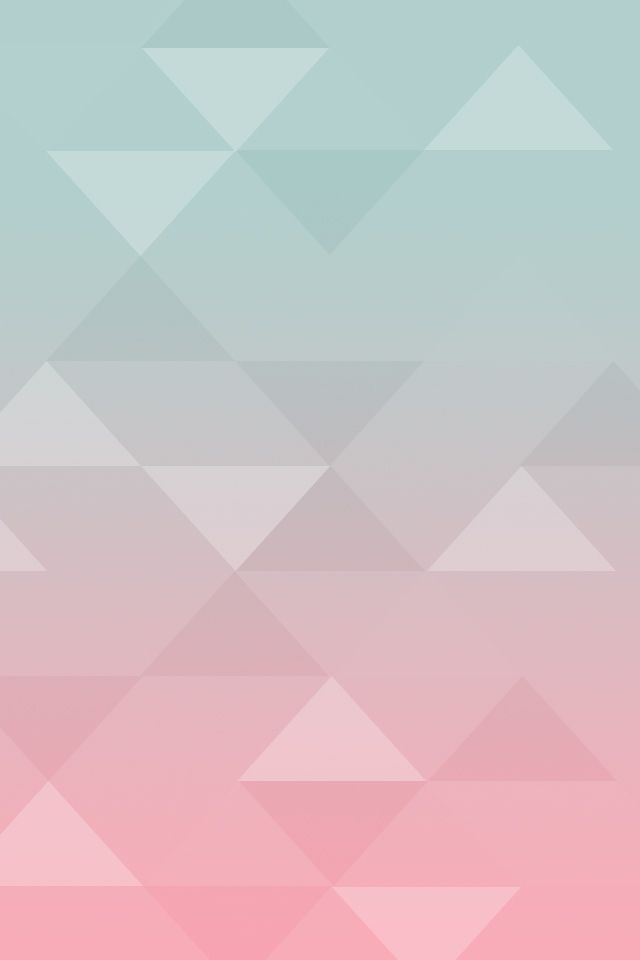 ผลการดำเนินการชันสูตรพลิกศพโดยพนักงานฝ่ายปกครองทั่วประเทศ (สอธ.)
ประจำเดือน กันยายน 2563
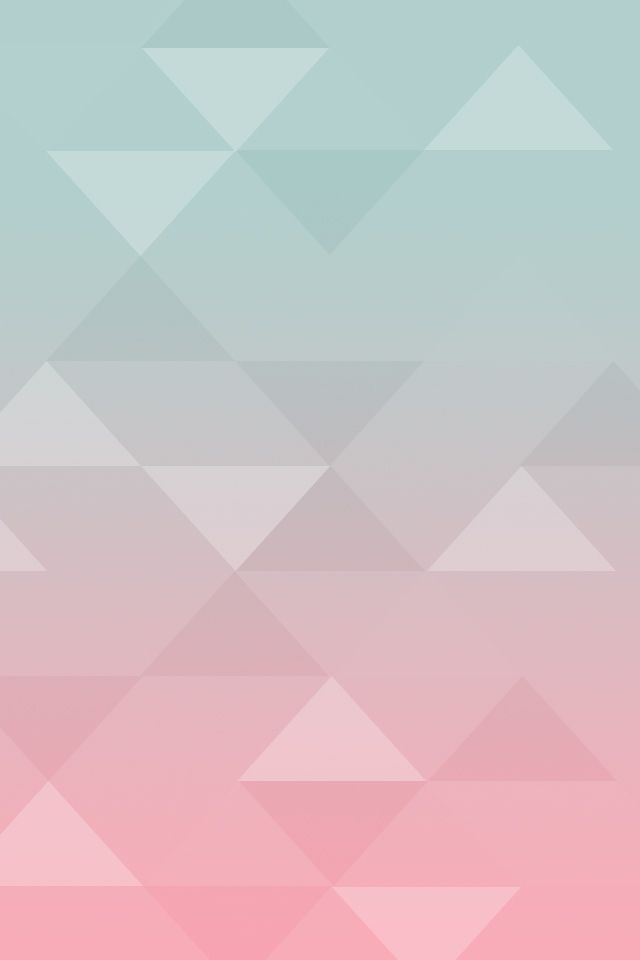 สถิติการดำเนินงานกลุ่มงานกำกับการทวงถามหนี้ (สอธ.)
ประจำเดือน กันยายน 2563
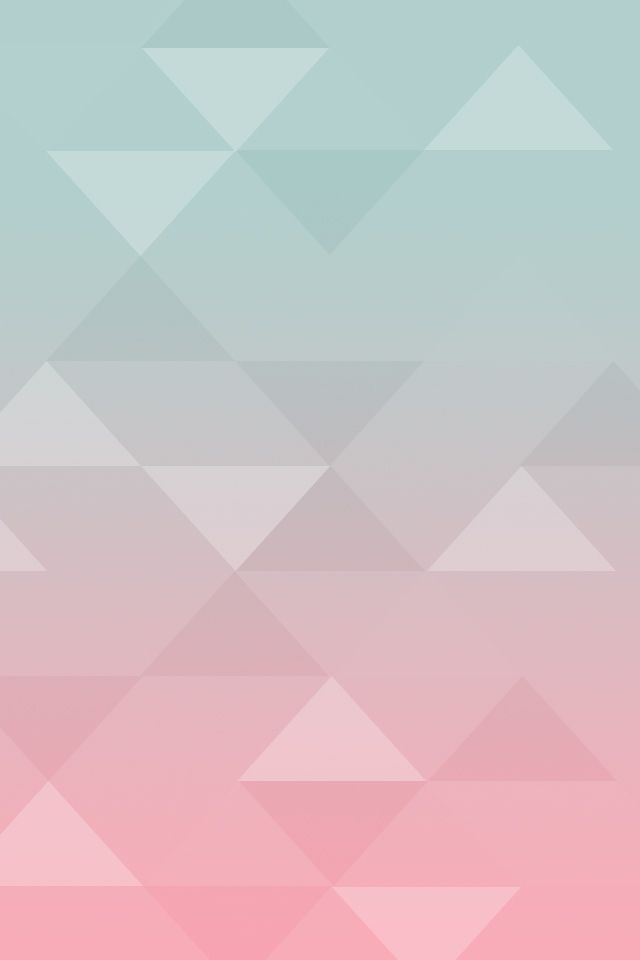 ขอนำเรียนที่ประชุมเพื่อโปรดทราบ